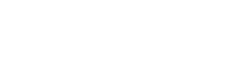 «Корпоративные венчурные фонды как элемент корпоративной инновационной системы»
 
Взгляд со стороны партнера – фонда ранних стадий
Российские корпорации существенно недооценивают необходимость в инвестициях в инновации
Источники финансирования инноваций в России и США в 2018 году
млрд долл.
Корпоративные инвестиции – основной источник финансирования технологических инноваций (70%) в США
В России в структуре инвестиций в технологические инновации преобладают государственное финансирование, а корпорации занимают лишь 25%
30%(165)
в 9 раз
рынок инвестиций и инноваций в США больше Российского
25%(15)
553
59
70%(388)
75%(44)
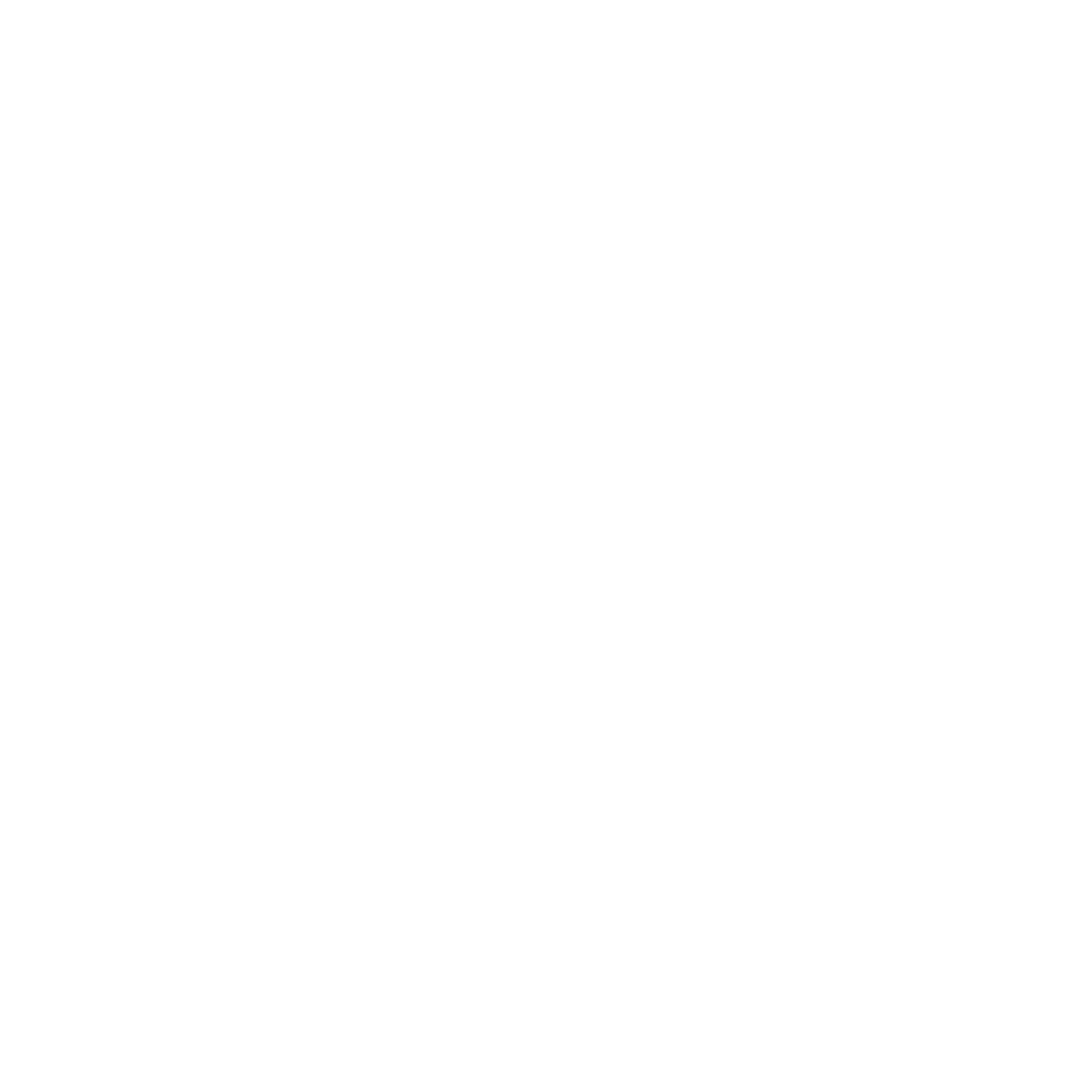 Корпорации
Прочие источники
Корпоративное финансирование инноваций в России и США по способу инвестирования 
млрд долл
Заметен значительный рост (+80%) финансирования через КВФ (корпоративные венчурные фонды) на рынке США в 2018 по сравнению с 2017 годом. 
Доля КВФ в России менее 1% (130 млн долл. в 2018 г.) от общего объема финансирования инноваций корпорациями
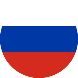 99%(15)
>1%(0,13)
83%(321)
17%(67)
2018
15
2018
388
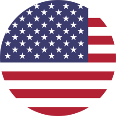 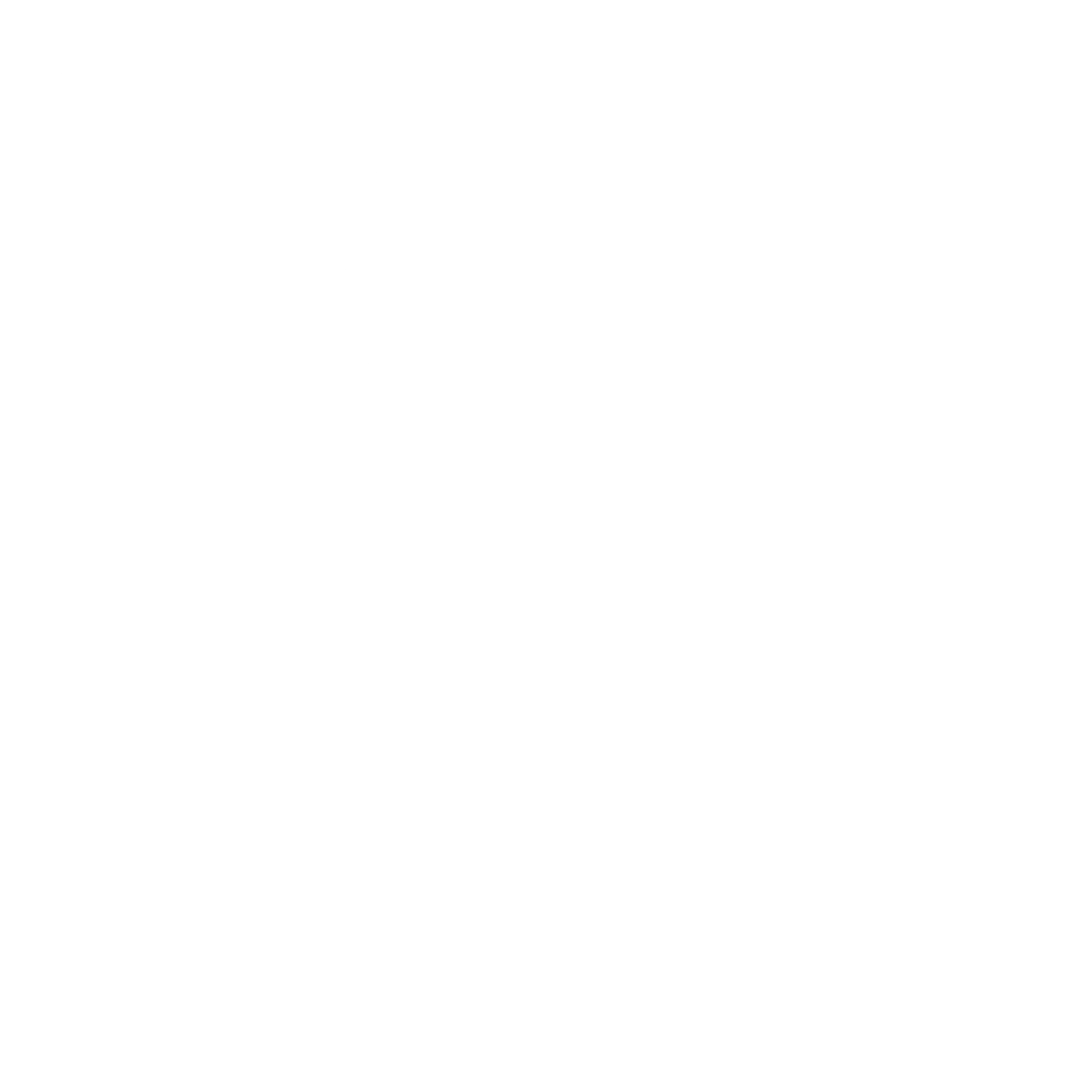 90%(331)
10%(37)
Прочие способы
2017
367
КВФ
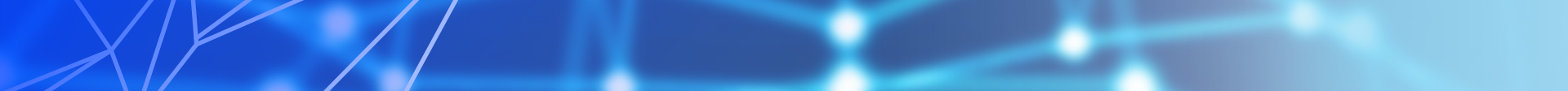 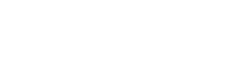 2
Источник: Pitchbook 2018
Отсутствие спроса на инновации – угроза безопасности государства
Необходимость использования системы корпоративных инноваций
Значительную долю в экономике России занимают государственные компании. Государство заинтересовано в их долгосрочной устойчивости, безопасности и стратегической конкурентоспособности:  и как собственник и как государство, как таковое.
Время ключевой ресурс в конкурентной борьбе корпораций
Вызовы экономической безопасности, устойчивости и глобальной конкурентоспособности (в том числе в рамках борьбы за экспортные рынки)
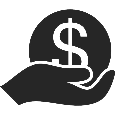 Задействование системы открытых инноваций позволяет выиграть время, необходимое на прохождение пути от идеи до продукта
Система открытых инноваций должна быть интегрирована с системой организационных, финансовых, кадровых и мотивационных инструментов корпорации
Вызовы технологической безопасности. Взаимозависимость стран и компаний -- публичный инструмент страновой конкуренции и геополитической борьбы.
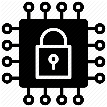 КВФ – всего лишь один из элементов общей системы инноваций
Спрос на инновации и технологии удовлетворяется через покупку готовых решений иностранного производства
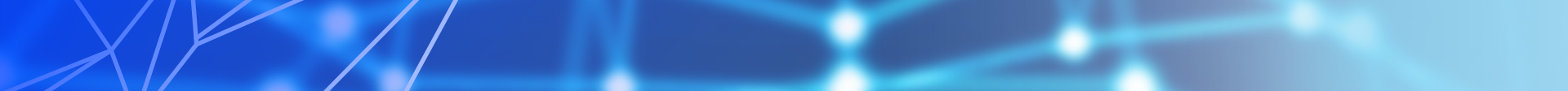 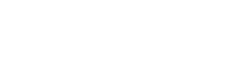 3
КВФ один из элементов модели инноваций
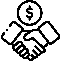 Модель VС
Модель VB
Примеры источников поиска и сети партнерств
Отслеживание в акселераторах и инкубаторах 
Отбор проектов с корпорациями
Анализ банков проектов
Поиск проектов на выставках, хакатонах, конкурсах
Генерация идей и отбор с корпорациями
Анализ банков идей и проектов
Партнерства с профильными ВУЗами
Поиск идей на профильных мероприятиях, выставках и конкурсах
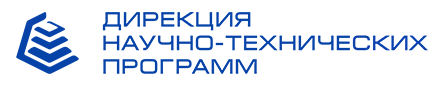 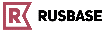 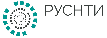 «Банки идей»
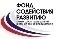 Поиск
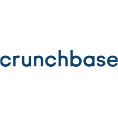 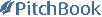 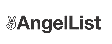 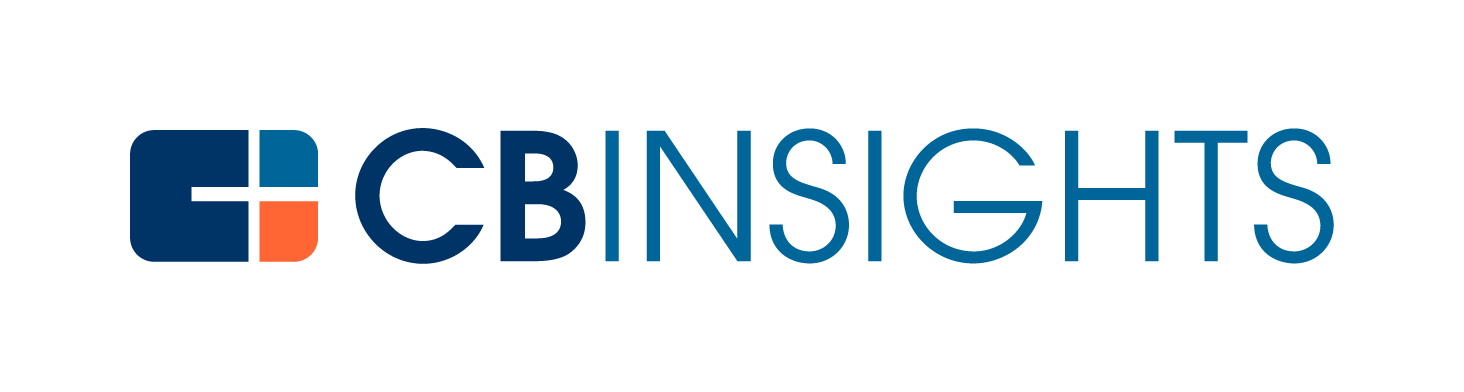 Институты и НИИ
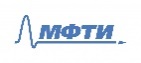 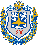 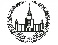 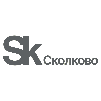 Выставки и конкурсы
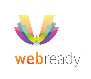 Экспертный совет как активный инструмент валидации идей
Участие стратегических партнеров в валидации и пилотировании
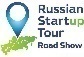 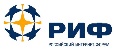 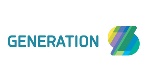 Валидация
Со-инвестиции как элемент отбора проектов и верификации идей
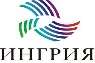 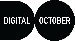 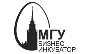 Инкубаторы
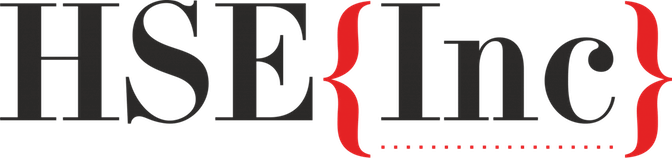 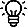 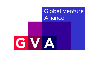 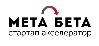 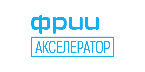 Акселераторы
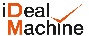 Необходимые условия для этапов поиск и отбор проектов, а также валидация проектов
Инвестиции
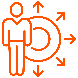 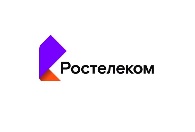 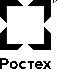 Топ-200 компании РФ
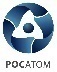 «КВФ»
Понимание
потребностей
компаний
Глубокая
экспертиза
Научная
база
Внешние
отраслевые
эксперты
Корпорации
Экспертный
совет
Со-
инвесторы*
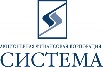 Exit
Корпорации и стратеги
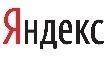 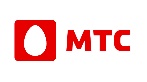 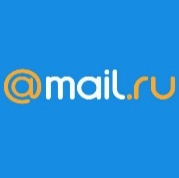 *Только для модели VC и проектов раунда Seed и А
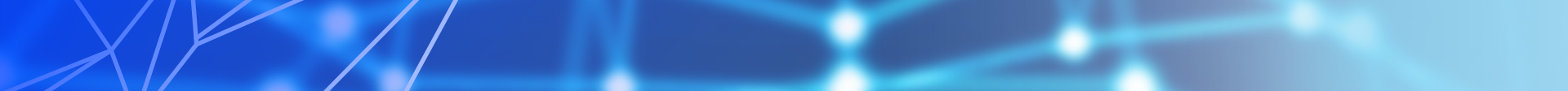 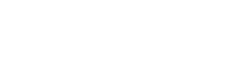 4
Задачи КВФ в корпорации
КВФ - инструмент для  внедрение в корпорацию новых технологий и новых бизнес-практик
не инструмент для финансовых операций и спекуляций
не инструмент для пиара
не инструмент для кадровой политики
не инструмент для выхода на новые рынки
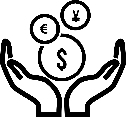 Фаст-трек
Снижение рисков
Обход санкций
Мониторинг технологических рынков
КВФ различных назначений
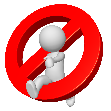 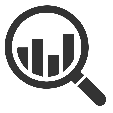 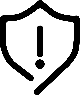 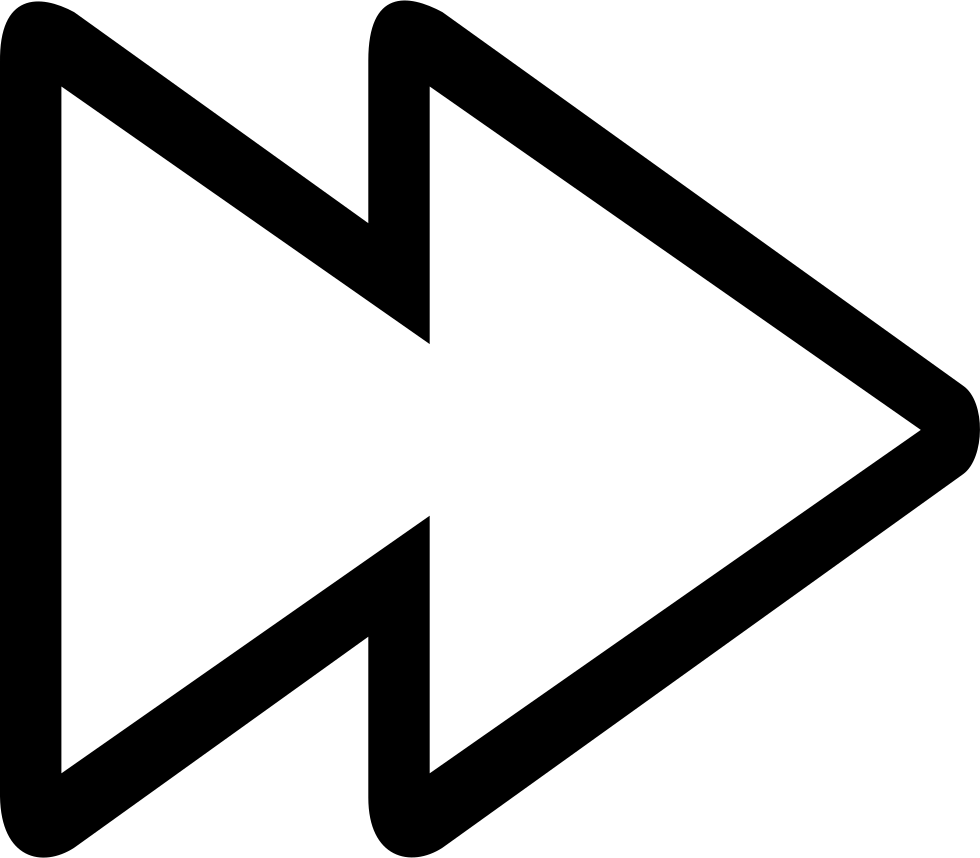 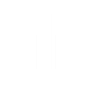 Темп подготовки сделок M&A в  компании долгий (год и более)  для стартапа это слишком долго…. Через КВФ можно быстро, купить долю в компании, а потом готовить компанию к поглощению… обеспечивая ее устойчивость и прозрачность
Схема работы: Инвестиция в технологический стартап, тестирование технологии, попытка вписать ее в корпоративный технологический ландшафт, решение о выкупе или продаже на рынке
Если Корпорация не может купить готовую технологию (лицензию) по политическим мотивам,  то можно попробовать купить стартап
КВФ может отсматривать большое число технологических стратапов ранних стадий, появляющихся в разны частях мира и входить минимальным капиталом в наиболее интересные.
Стадии
Отрасли 
География
Технологии
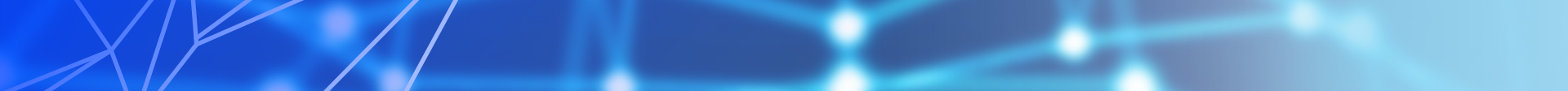 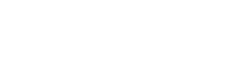 5
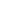 Роль ФРИИ в качестве управляющего КВФ
Роль Фонда
Сложности, стоящие перед Компаниями при развитии инноваций
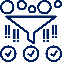 Ограниченный уровень готовых технологий для реализации программы Цифровая экономика, утвержденной государством 
Недостаток компетенций для цифровой трансформации предприятий и развития инноваций для сохранения конкурентоспособности с мировыми лидерами
Высокие риски при самостоятельном инвестировании в стартапы и новые технологии
Ограниченный доступ к инновационным проекта и стартапам – стартапы не готовы пускать стратегов в капитал
Неготовность инвестирования в проекты на начальных стадиях развития – только в проекты с доказанной бизнес-моделью или готовыми технологиями
Сложность формирования воронки проектов для сохранения баланса риск/доходность
Наличие внутренних инновационных проектов в компаниях, но отсутствие экспертизы и возможностей для их развития
1
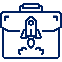 2
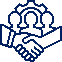 3
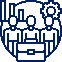 4
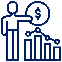 5
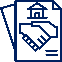 6
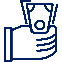 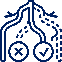 7
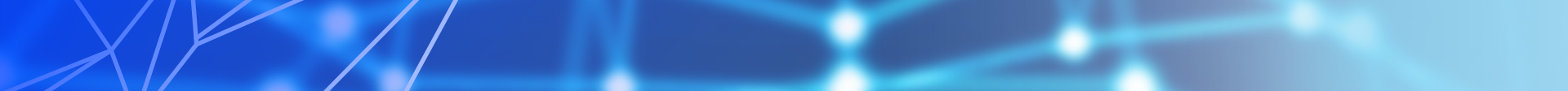 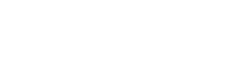 6
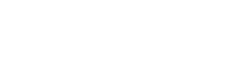 Благодарю за внимание
К.В.Варламов 
kvarlamov@iidf.ru